ESSER II & III-American Rescue Plan GrantCoastal Plains Educational Charter High SchoolFebruary 2023 (Plan Review)
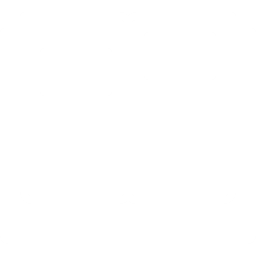 ESSER III Overview & Intended Outcomes
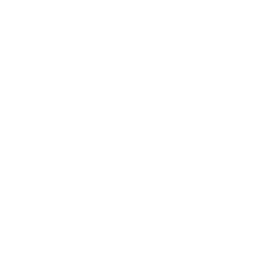 .
[Speaker Notes: Notes to presenter: 
What is your purpose for sharing this reflection?
Is it at the end of a unit or project?  
Are you sharing this reflection, at the attainment of a learning goal you set for yourself?  
Is it at the end of a course?  

State your purpose for the reflection or even the purpose of the learning experience or learning goal.  Be clear and be specific in stating your purpose.]
ESSER FUNDS
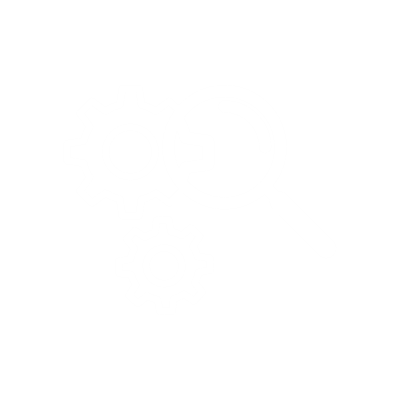 In response to the economic outcome of the COVID-19 pandemic in the United States, Congress passed three bills that provided immediate and direct economic assistance to state and local educational agencies through the Elementary and Secondary School Emergency Relief funds.  These funds were provided to support areas with the greatest need, where the academic and non-academic components for school districts had the greatest impact due to COVID-19.  As additional funding was provided, the intent of the funds was to support States and local school districts’ efforts to safely reopen schools, address significant gaps in learning, and support measures of implementation that will continue to reduce the effects of COVID-19 on students and families.  
                                                                                                                                                     (Georgia Department of Education)
[Speaker Notes: Notes to presenter: 
Description of what you learned in your own words on one side.
Include information about the topic 
Details about the topic will also be helpful here.  
Tell the story of your learning experience.  Just like a story there should always be a beginning, middle and an end.
On the other side, you can add a graphic that provides evidence of what you learned.

Feel free to use more than one slide to reflect upon your process.  It also helps to add some video of your process.]
ESSER GRANT STATUTORY REQUIREMENTS
Must engage in meaningful consultation with stakeholders including:
Minimum of 20% of Grant Funds
Plans for ESSER III
Students
Families
School & District Administrators
Teachers
Other Educators
School Staff
Stakeholders representing interests of children with disabilities, ELL, children experiencing homelessness, children in foster care, migrant students, and other unserved students
Evidence Based Interventions such as summer learning, extended day, comprehensive after-school programs, or extended school year programs

Ensure interventions respond to students’ academic, social, and emotional needs and addresses impact of coronavirus on students’ populations as defined in the Elementary & Secondary Act (ESEA), Title I, Part A
Will be understandable to all stakeholders

Is written in a language that practical and uniform and orally translated, by request, if not in native language

Use of Funds will Posted to District Website
Safe Return to In-Person Instruction & Continuity of Services Plan will be posted to Website   
                           (Reviewed every 6 months)
Allowable Activities
Use of Funds
Transparency
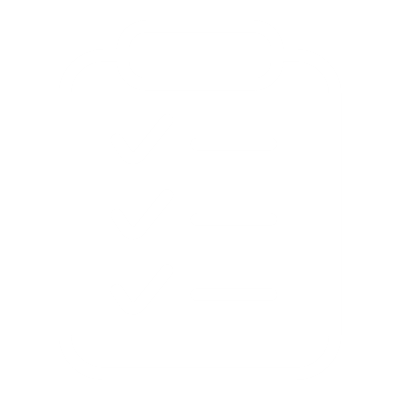 http://www.coastalplainscharter.org/about/news/what_s_new/american_rescue_plan_act
https://www.georgiainsights.com/uploads/1/2/2/2/122221993/updated_esser_use_of_funds.pdf
The funds must be used to respond to the pandemic and the impact it has on student learning.
[Speaker Notes: Notes to presenter: 
What was important about this learning experience?
How is it relevant to your course, yourself, or your society or community?
Why is this significant?

This SmartArt allows you add images and text to help outline your process.  If a picture is worth a thousand words, then pictures and words should help you communicate this reflection on learning perfectly!  You can always click on Insert>SmartArt to change this graphic or select the graphic and click on the Design contextual menu to change the colors.]
Coastal Plains Educational Charter High SchoolESSER FUNDS- PERSONNEL
Intervention Teachers and Tutors to assist students with remediation of specific skills and supports academic instruction
Student Services Personnel to assist with RTI/SST and intervention management
Increased funding to retain credentialed staff members
Social/Emotional Regional Counselor to coordinate activities associated with Social/Emotional Curriculum

Transcript Counselor 

Professional Learning Coordinator
Coastal Plains Educational Charter High SchoolESSER FUNDS- Intervention & Prevention
Social Emotional Learning Curriculum
Rosetta Stone targeted language instruction for students who have been identified as English Language Learners. 

MyPath-research-based targeted interventions to address academic deficit areas in reading and math.
TARGETS: 
Personal Development
Character & Leadership Development
Building Healthy Relationships
Social & Emotional Success
Mental Health & Wellness
College & Career Readiness
What are your next steps?
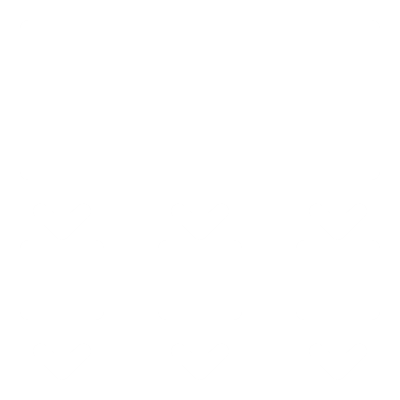 Continue to Monitor Our Plan
4
3
ESSER II Funds
March 13, 2020-September 30, 2022
2
ESSER III Funds
March 11, 2021-September 30, 2023
1
Ensure Expenditures are monitored for effectiveness and continuity of services
[Speaker Notes: Notes to presenter: 
What steps will you be taking as a result of this learning experience?
Did you learn from any failed experiences?  How will you do things differently?
What advice will you give to others so they can learn from your experiences?
How can you share what you learned with a real-world audience?  

Some examples of next steps might be: 
After delivering my first persuasive presentation, I am thinking about joining the debate team.
After making my first film, I’m considering entering it in our school film festival or local film festival.
After connecting with this career expert, I’d like to do some research on that career field because it sounds interesting to me.

This SmartArt allows you add images and text to help outline your process.  If a picture is worth a thousand words, then pictures and words should help you communicate this reflection on learning perfectly!  You can always click on Insert>SmartArt to change this graphic or select the graphic and click on the Design contextual menu to change the colors.

Feel free to use more than one slide to share your next steps.  It also helps to add some video content to explain your message.]
For additional questions, comments or input:
Contact
Carmen Roberts@
carmen.roberts@coastalplainscharter.org
912-293-5463 
ESSER III Survey 
https://forms.gle/4kXFLDbXs1dKMQTK6